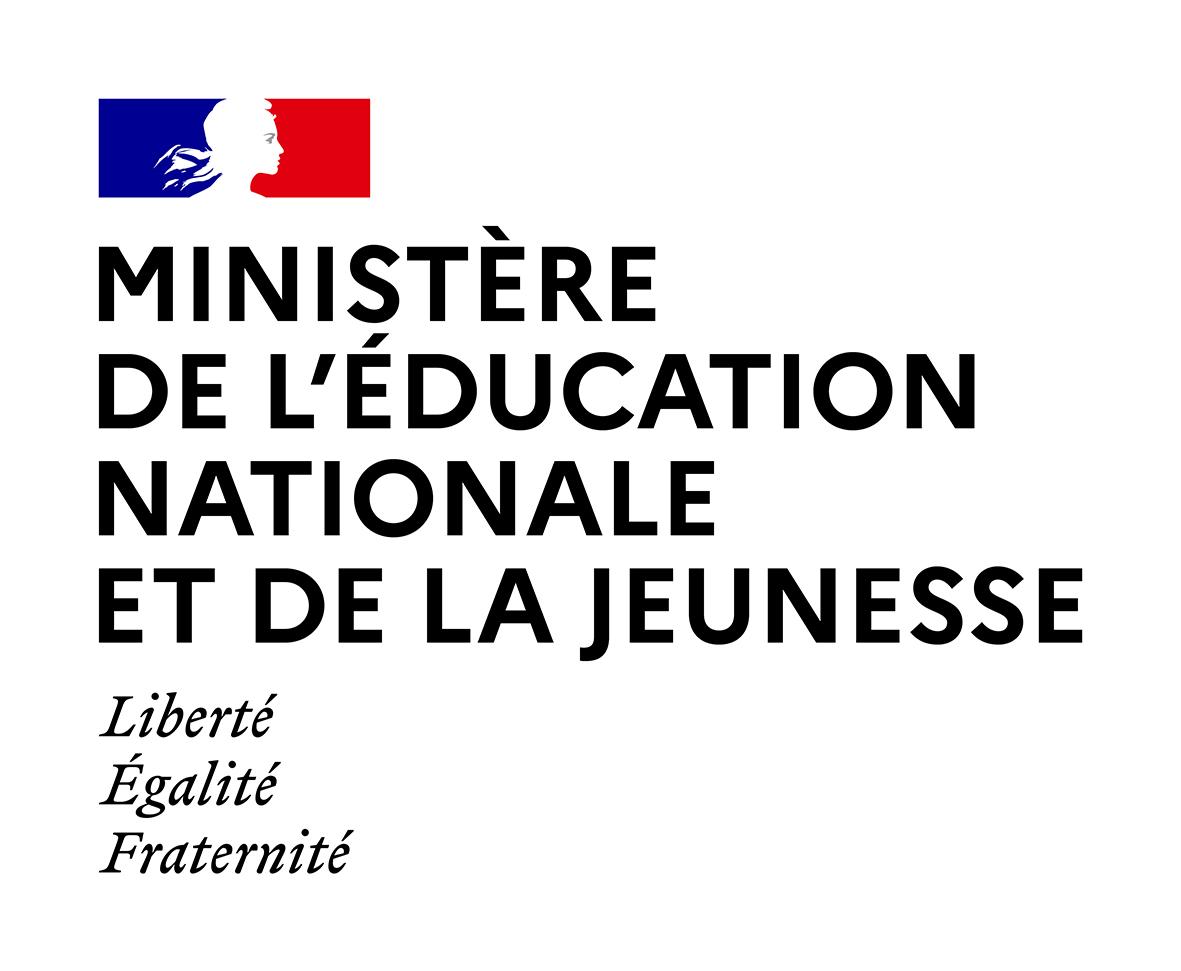 Direction du numérique pour l’éducation
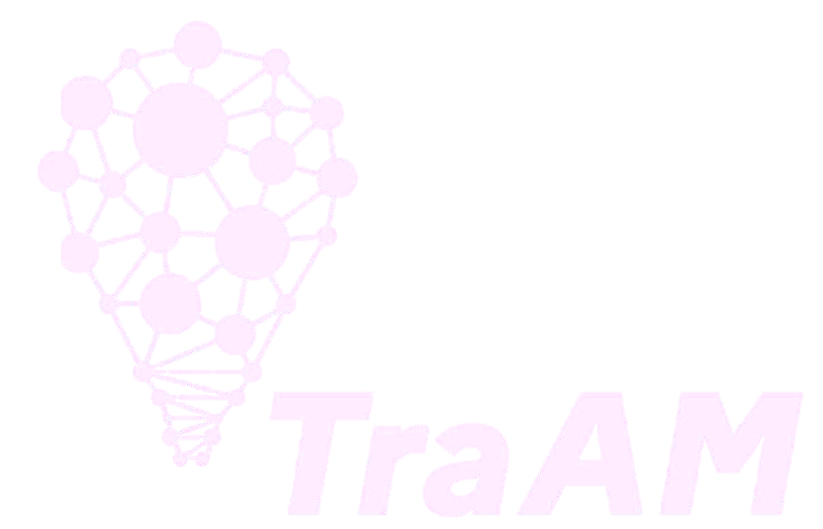 Bilan de l’académie de NICE
Sciences et Techniques Industrielles LP
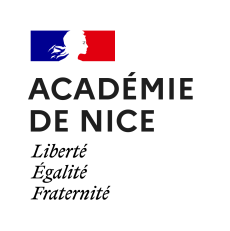 Groupe composé de Lycées professionnels et lycées technologiques

Le numérique dans les enseignements STI : pratiques pédagogiques et plus-values
Présentation du projet académique 

Pour l’année scolaire 2023-2024, l’académie de Nice a été retenue pour participer aux Travaux Académiques Mutualisés (TraAM) dont le thème national est « Le numérique dans les enseignements STI : pratiques pédagogiques et plus-values ». Dans le cadre de ces TraAM, un groupe de 2 professeurs de STI famille MTNE exerçant dans des lycées professionnels du département des Alpes Maritimes de l’Académie de Nice a travaillé à mettre en place des séquences de cours répondant à la problématique suivante : « Comment sensibiliser tous les élèves de lycées professionnels à la Cybersécurité en utilisant le programme National "PHARE" pour se préserver du cyberharcèlement scolaire ? Le référentiel du BAC PRO CIEL sera sollicité pour ce chef d'œuvre.». De cette problématique, trois thématiques ont été explorées en conservant le fil rouge de l’articulation entre ce qui se fait en collège pour les 3eme et en lycée pour les 2nd.
L’utilisation du programme PHARE en collège et en lycée;
L’utilisation du programme basé sur le numérique en collège puis en lycée en 2nd MTNE/CIEL;
L’utilisation du bloc n°3 du référentiel du bac Pro CIEL basé sur la Cybersécurité.
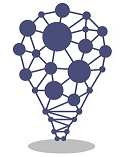 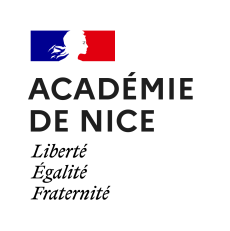 Bilan du projet
Outils et/ou ressources institutionnelles mobilisées 

  Pour les élèves :
Site https://escapecards.fr/
Livret du jeu sérieux « Cybersécurité vs cyberharcèlement »
Powerpoint de présentation du jeu aux élèves
Carte mentale du jeu

Pour les professeurs :
3 séances pour comprendre la création d’un escape game.
Acteurs impliqués et ressources produites
1 scénario complet a été produit 
par 1 enseignant
 
2 enseignants ont participé 
au dispositif
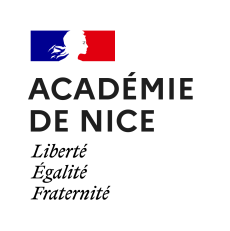 Bilan du projet
Domaines et compétences travaillées du CRCN
Sensibiliser tous les élèves de lycées professionnels à la Cybersécurité en utilisant le programme National "PHARE" pour se préserver du cyberharcèlement scolaire. Le référentiel du BAC PRO CIEL sera sollicité pour ce chef d'œuvre.
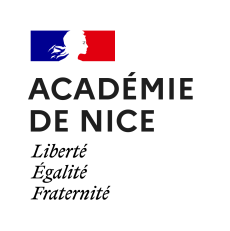 Le numérique dans les enseignements STI : pratiques pédagogiques et plus-values 
Comment sensibiliser tous les élèves de lycées professionnels à la Cybersécurité en utilisant le programme National "PHARE" pour se préserver du cyberharcèlement scolaire ? 
Vidéo teaser du projet :
https://podeduc.apps.education.fr/video/44456-storyboard-presentation-du-traam-sti-2023-2024-avec-consignesmp4/6475bd2af63031876659a78e4dd942e8d8581e968ac769489da63deaab2bbc83/
Productions académiques
Le numérique dans les enseignements STI : pratiques pédagogiques et plus-values 
Comment sensibiliser tous les élèves de lycées professionnels à la Cybersécurité en utilisant le programme National "PHARE" pour se préserver du cyberharcèlement scolaire ? 
Site pédagogique académique Moodle :
https://espace-commun.ac-nice.fr/course/view.php?id=815
Le numérique dans les enseignements STI : pratiques pédagogiques et plus-values 
Comment sensibiliser tous les élèves de lycées professionnels à la Cybersécurité en utilisant le programme National "PHARE" pour se préserver du cyberharcèlement scolaire ? 
Lien du serious game :
https://app.escapecards.fr/intro.php?prive=J-IE6vhElTt5XIqWts9zbiXTfkjq3xu7&mdpJ=
Le numérique dans les enseignements STI : pratiques pédagogiques et plus-values 
Comment sensibiliser tous les élèves de lycées professionnels à la Cybersécurité en utilisant le programme National "PHARE" pour se préserver du cyberharcèlement scolaire ? 
Vidéo des énigmes élèves :
https://podeduc.apps.education.fr/video/48213-storyboard-traam-sti-2023-2025-v2canevasmp4/08cb770d8989d63e24f765a47ff6e730f7a9ba9d8505200f0de6f0be844d890c/
Sensibiliser tous les élèves de lycées professionnels à la Cybersécurité en utilisant le programme National "PHARE" pour se préserver du cyberharcèlement scolaire. Le référentiel du BAC PRO CIEL sera sollicité pour ce chef d'œuvre.
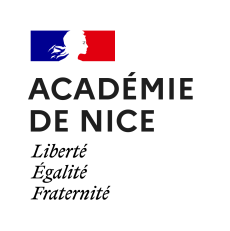 Productions académiques
Le numérique dans les enseignements STI : pratiques pédagogiques et plus-values 
Comment sensibiliser tous les élèves de lycées professionnels à la Cybersécurité en utilisant le programme National "PHARE" pour se préserver du cyberharcèlement scolaire ?
Diaporama du jeu pour les élèves :
https://espace-commun.ac-nice.fr/pluginfile.php/24596/mod_resource/content/6/Presentation%20eleves%20Diaporama%28traam%20sti%20cyber%29%20v1.4.pdf
Le numérique dans les enseignements STI : pratiques pédagogiques et plus-values 
Comment sensibiliser tous les élèves de lycées professionnels à la Cybersécurité en utilisant le programme National "PHARE" pour se préserver du cyberharcèlement scolaire ? 
Livret pédagogique du jeu:
https://espace-commun.ac-nice.fr/pluginfile.php/24499/mod_resource/content/17/Livret%20pedagogique-traam%202023-2025%20v3.9.pdf
Le numérique dans les enseignements STI : pratiques pédagogiques et plus-values 
Comment sensibiliser tous les élèves de lycées professionnels à la Cybersécurité en utilisant le programme National "PHARE" pour se préserver du cyberharcèlement scolaire ?
Carte mentale du jeu :
https://espace-commun.ac-nice.fr/pluginfile.php/24719/mod_resource/content/3/Plan%20g%C3%A9n%C3%A9ral%20v5.1.jpg
Le numérique dans les enseignements STI : pratiques pédagogiques et plus-values 
Comment sensibiliser tous les élèves de lycées professionnels à la Cybersécurité en utilisant le programme National "PHARE" pour se préserver du cyberharcèlement scolaire ?
Les cartes du jeu :
https://espace-commun.ac-nice.fr/pluginfile.php/24597/mod_resource/content/13/Cartes%20jeu%20cybersecurite%20vs%20cyberharc%C3%A8lement-Modele-40%20%2840%20carte%20%C3%A0%20jouer%29%20v5.3.pdf
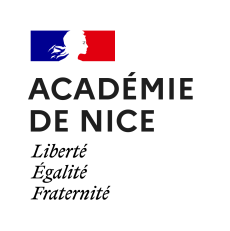 Apports et plue value de l’usage du numérique pour apprendre et enseigner
Abstract
Dans sa thèse, Bugmann (2016, p. 53-54) s’interroge sur la manière dont l’école française se sert du jeu pour améliorer les apprentissages des élèves. Il constate que le jeu reste « absent du socle commun de connaissances et de compétences » et est « très légèrement présent dans les grilles de références du socle commun de connaissances et de compétence ». De plus, Bourgonjon et al. (2013) concluent que l’adoption et l 'efficacité de l’apprentissage par le jeu dépend de l’acceptation du jeu dans la classe par l’enseignant. Prenant appui sur ces travaux, nous cherchons à identifier les pratiques et expériences d’enseignants novices sur l’interrogation des jeux dans l’apprentissage des élèves. (1)
__________________
(1) De Smet, C., & Romero, M. (2018). Étude exploratoire sur l’intégration des jeux dans l’apprentissage des élèves par les enseignants novices du secondaire. Université d’été Ludovia. https://www.researchgate.net/publication/327226817_Etude_exploratoire_sur_l'integration_des_jeux_dans_l'apprentissage_des_eleves_par_les_enseignants_novices_du_secondaire
[Speaker Notes: Numerique_Dossier_de_synthese_du_Cnesco.pdf]
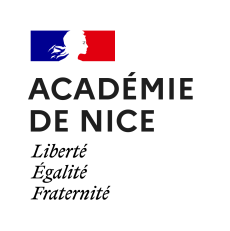 Apports et plue value de l’usage du numérique pour apprendre et enseigner
Les travaux de recherche montrent que le recours au numérique n’a pas automatiquement un effet positif sur les apprentissages des élèves. Il peut, en revanche, faciliter certaines approches pédagogiques, voire rendre possibles certaines activités qui favorisent un apprentissage. La revue de la littérature scientifique menée par le Cnesco – inédite par son ampleur – montre que les apports du numérique dépendent des disciplines scolaires et des fonctions pédagogiques mises en œuvre. (1)
Il est proposé aux TraAMistes d’exprimer leur ressenti concernant les apports du numérique dans le contexte particulier de leur expérimentation. Dans la slide suivante, ils se positionnent par rapport aux fonctions pédagogiques qu’ils ont mobilisées parmi celles identifiées dans le rapport du CNESCO. La possibilité leur est offerte d’indiquer une fonction pédagogique qui ne figurerait pas dans le-dit rapport.
__________________
Tricot, A., & Chesné, J. F. (2020). Numérique et apprentissages scolaires: rapport de synthèse (Doctoral dissertation, Centre national d’étude des systèmes scolaires (Cnesco); Conservatoire national des arts et métiers (Cnam)). En ligne consulté le 29 avril 2024 https://cnam.hal.science/hal-03234523/document
[Speaker Notes: Numerique_Dossier_de_synthese_du_Cnesco.pdf]
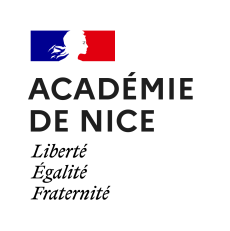 Apports de l’usage du numérique pour apprendre et enseigner
[Speaker Notes: Numerique_Dossier_de_synthese_du_Cnesco.pdf]
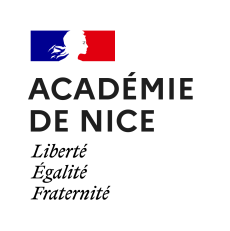 Apports de l’usage du numérique pour apprendre et enseigner